PRESTAÇÃO DE CONTAS 2020/2021IPRESG
EQUIPE DO IPRESG
Fabiana Pohlmann Machado – Diretora Presidente
Claudia Fialho Gomes Vinadé – Diretora de Previdência e Atuária
Luciana Rodrigues Souto – Diretora Administrativa Financeira
Claudia Regina Neves Barboza – Coordenadora de Previdência
Vinícius de Lima Zuse – Contador 
Querina Ramos de Góes – Agente Previdenciária (Folha de Pagamento)
Pâmela Luiza Torres de Souza – Agente Previdenciária (COMPREV/ Apoio Contabilidade)
Luiza Sampaio Cirolini – Estagiária (recepção e apoio nas aposentadorias)
Roberta Vieira Brasil - Estagiária (recepção e apoio administrativo)

Horário de atendimento ao público das 8h às 14h
Conselhos e Comitê
Conselho de Fiscal
Titulares:
Graziele Soleimann - Presidente
Márcio Araújo 
Dani Beatriz Aguirre Vieira  
Marta J. Ramos Mendes 
Karine Ribeiro Rodrigues 

Suplentes do Conselho Fiscal:
Maria Elizabeth H. Mello
Paulo Afonso Rodrigues
Valdirene M. dos Santos
Carlos Conceição Leite
Pamela A. dos Santos Silva
Comitê de Investimentos
Titulares:
Luciana R. Souto - Presidente
Mirian Alves da Silveira
Adalberto M. Machado  

Suplentes do Comitê:
Vinícius de Lima Zuse
Pâmela L. T. de Souza
Conselho de Administração
Titulares:
Danton Flores -Presidente 
Maykon Borges
Geseolaine Rieffel
Tais Bernardes 
Esmeralda S. da Silva 
 
Suplentes do Cons. de Administração:
Graciele Pouzada
Humberto Petrarca
Fabiano Camargo
Gleidevan Marques 
José Vaner Marques
Em 2020 foram aposentados 23 servidores e em 2021 até o mês de setembro 24.

Depois de entregue todos os documentos, nenhum processo leva mais que 30 dias para tramitar junto ao IPRESG e Tribunal de Contas.
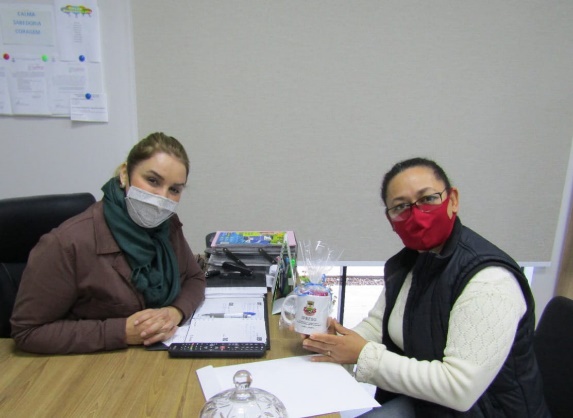 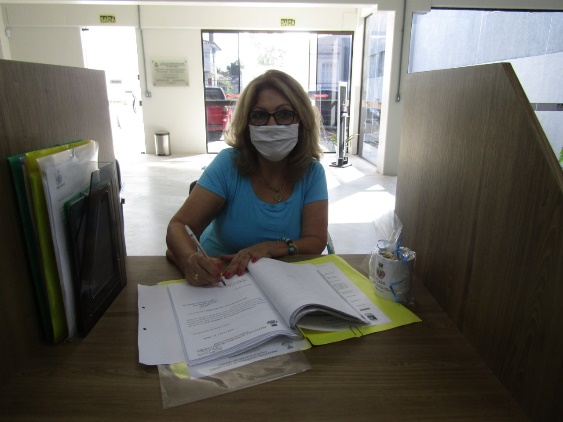 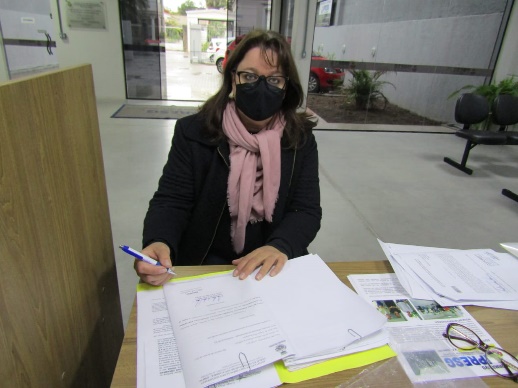 Folha de Pagamento mensal: R$ 1.310.699,08(Agosto)

Total de segurados: 368 (Aposentados e Pensionistas)
Taxa de AdministraçãoÉ o percentual estabelecido em lei de cada ente, no nosso caso é 2%, para custear as despesas correntes e de capital necessárias à organização e ao funcionamento da unidade gestora do RPPS, no caso o IPRESG.
Entre todos os gastos, contratos, material de expediente, manutenção, estatutários, estagiárias e gratificações dos servidores, aproximadamente R$ 55 mil mensal.
Em 2021 sobra uma média de R$ 18 mil mensal.
Por mês pagamos em torno de R$ 45 mil de PASEP (sendo que 20 mil é de parcelamento que representa pagamentos de anos anteriores que não foram pagos e 25 mil das contribuições normais) 
Em 2020 sobrou o valor de R$ 287.629,45
Despesas Mensais

IGAM (Assessoria Jurídica, Contábil e Gestão) – R$ 1.409,81 
GOVBR SUL (Sistema Pessoal, Contabilidade, Patrimônio, Transparência) – R$ 8.894,15 
Rosana Seger (Advogada) – R$ 2.026,59 
Maurício da Rocha Pinto - Acesso Informática – R$ 757,78 
Gestor Um (Pareceres de Aposentadoria e Cálculo Atuarial) – R$ 968,92 
Referência Gestão e Risco (Assessoria de Investimentos) – R$ 700,77 
CIEE-RS (Estagiárias) – R$ 2.007,66 
Qualitec (Monitoramento) – R$ 233,00 
Qualitec (São Gabriel + Segura) – R$ 79,90 
IP Tecnologia (Extrato Previdenciário) – R$ 814,05 
Guido de Souza Ávila - Jornal da Cidade – R$167,74 
NEW LIFE – R$ 156,43 
Luis Felipe da Rosa - Foccusweb (Manutenção Site IPRESG) – R$ 297,46 
SUSEPE (Limpeza da Sede) – R$ 907,50 
Água, Luz e Telefone – R$ 1.480,00 (média)
Não houve interrupção nos repasses das contribuições do servidor e patronal, tampouco dos acordos de pagamento do parcelamento de dívidas com o Instituto de Previdência de São Gabriel (IPRESG). 

 Lei Complementar nº 173/2020
(Possibilidade de suspensão dos parcelamentos e contribuições)
RESUMO DO RELATÓRIO ATUARIAL – EXERCÍCIO 2021 – ANO BASE 2020
                     Quantitativo da População por segmento:
Ativos: 1083
Aposentados: 318
Pensionistas:  50
Total: 1451

Proporção entre Servidores Ativos, Aposentados e Pensionistas
Ativos: 75,26%
Aposentados e Pensionistas: 24,74%
Proporção Ativos/Aposentados e Pensionistas: 3,04 ativo para cada 1 inativo
Gratificações (3 Diretores e 1 Coordenadora) – R$ 10.124,00 
Servidores Cedidos (3 Diretores e 1 Coordenadora) – R$ 13.837,00 
Servidores Estatutários (IPRESG) – R$ 7.349,73 
Jetons aos Conselheiros – R$ 1.252,80 
Contribuição Patronal e Suplementar – R$ 7.541,36 
 
Valor Obra (Auditório) – R$ 434.505,10 
Rita Terezinha Porciúncula Leal (Fiscal da Obra) – R$ 6.000,00
Nos adequamos aos protocolos de segurança da COVID 19

Uso de máscaras
Distanciamento social
Disponibilização de álcool em gel
Agendamento de horários
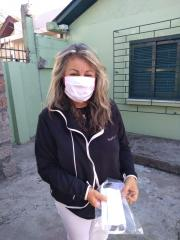 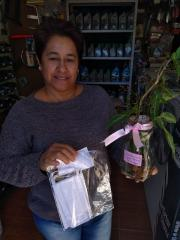 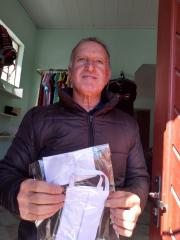 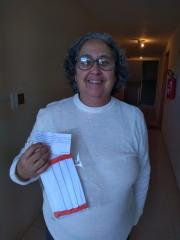 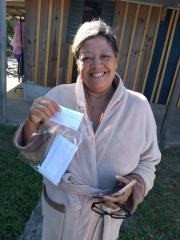 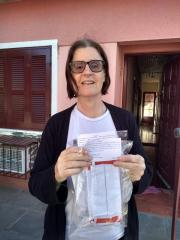 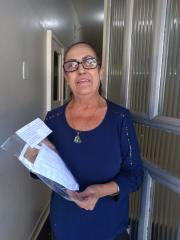 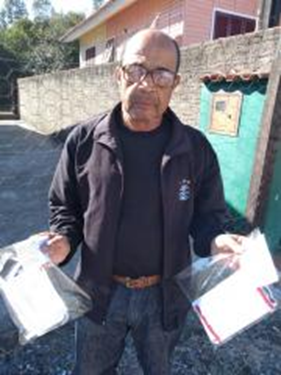 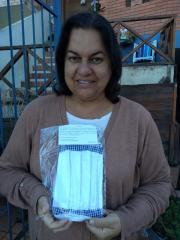 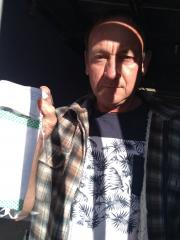 Lançamos o novo site, o endereço permanece o mesmo, www.ipresg.com.br, porém, está mais moderno e atrativo.
COMUNICADO:



Não há necessidade de contratar profissionais intermediários para encaminhar pedido de Aposentadoria ou Pensão
MUITO OBRIGADA!